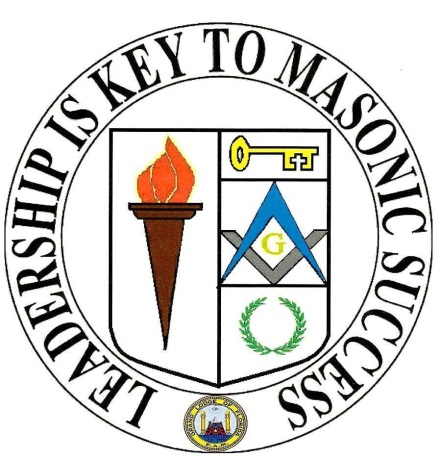 Masonic Leadership Training
3. Planning Your Year
Planning Your Year
Lodge Plan
In preparation for a Masonic year remind yourself of the eight areas of Lodge work:
Lodge Meetings and Regular Events
Work
Grand Lodge Activities
Fellowship
Service to Fraternity and Community
Membership
Communication
Finances
Lodge Plan
The Eight-Step planning process
Contains five crucial elements
Involvement of leaders and Members
Analysis of strengths and weaknesses
A free discussion and consensus decision making about possible solutions
Broad communication of the plan and its goals
Committed participation of leaders and Members to implement the plan
Make certain to have enough time for the Officer team to develop a plan
Allow a minimum of two months for the Eight-Steps to complete
Start planning no later than late summer to early fall
[Speaker Notes: Officer, Allow a minimum of two months]
Lodge Plan: Eight Step Process
Step 1: The Worshipful Master’s Direction
Start by asking yourself the question: “When I have completed serving as Worshipful Master, I want the year to be remembered for …”
1. Improve Ritual
2. Increase fellowship
3. Be a servant of the Craft
4. Implement/Improve Masonic Education
5. Implement/Improve Mentor System
6. Property Beautification Plan 
7. Increase Membership participation in general and Lodge meetings in particular.
8. Improve communications with Members
9. That you took care of the Membership needs
10. Increasing Membership by a certain percentage, 
Identify the activities that will support the achievement of this goal
Consider what committees also address the same issue
Can a speaker be obtained to rally the Members to the cause?
[Speaker Notes: Replace Pg.  65]
Lodge Plan: Eight Step Process
Step 2: Every Members has something to offer
As a leader of your Lodge, you need to know what your Members want
Ask questions of your Members, especially new Members
The current Worshipful Master can send a survey to every Lodge Member for completion (electronic and paper versions)
Assists the incoming Worshipful Master’s planning
Ask questions like:
Lodge’s greatest strength?
Lodge’s greatest weakness?
Degree work need improvement? How?
What can the Lodge do that best meets your needs?
Lodge Plan: Eight Step Process
Step 3: Identifying key areas of work
Hold a meeting of the incoming Worshipful Master and Wardens to discuss areas your Lodge needs to focus attention
All problems are not solved in a day 
Hold further discussion to determine long-term approach to answering Lodge needs
Include ideas of what can occur each year
The decisions from these early meetings steer the Lodge planning team for each year
The Planning Team should comprise
Effective Past Master
Businessman or owner
Most recent MMs
Effective chairman
Experienced planner
Good communicator
Interested Member
[Speaker Notes: Lodge]
Lodge Plan: Eight Step Process
Step 3: Identifying key areas of work – Cont’d
Involve any or all Officers for coming year that will provide initiative or new ideas
These Officers will continue planning and work each year
Every Worshipful Master must have buy-in for the plan to be successful
Best achieved through making Members stake-holders
The planning team’s first meeting
Appoint note taker for discussions and decisions
Explain the importance of planning, their work is critical for Lodge direction
Ask them to list ideas where the Lodge needs help, steered by survey
Review survey results
Review the project or emphasis of the incoming WM
[Speaker Notes: Capitalized Officers, Lodge]
Lodge Plan: Eight-step Process
Step 3: Identifying key areas of work – Cont’d
The planning team’s first meeting
Group all ideas under common headings (areas of Lodge work)
Discuss each idea to see if it should be or not be on the list and prioritize
Decide which plans are immediate or long term
From among the Lodge planning team form a group for each common heading (area of work) to develop a plan/activities for the list and WM goals
Lodge Plan: Eight Step Process
Step 4: Refining the plan
Reassemble the Lodge planning team within a week to present their solutions
Three valuable goals now accomplished
The group of key Members is now committed and excited about the Lodge program
The Members of the team will make great committee Members for implementation
The task of planning as been delegated to the Membership
The plans from the planning team will be distributed to the incoming WM and Wardens
Lodge Plan: Eight Step Process
Step 5: Preparing an initial calendar
Incoming WM and Wardens assemble the Lodge event calendars for their respective years
Figure the dates for the activities to support the incoming WM projects
The discussions from the planning team set top priority goals
Write down traditional activities
Write down Grand Lodge dates and goals
Provide contribution of time, materials or funds for Masonic charities
Lodge Plan: Eight Step Process
Step 6: The final plan
Once the incoming WM/SW/JW  create their Lodge Event Calendars, they are assembled into one three year calendar
Listing major events
Distribute plan at Installation of Officers or first meeting
Incoming SW/JW are way ahead in planning their respective years
Remember that a one-man Lodge cannot achieve as much as an entire Membership working on the plan
Next year’s incoming WM repeats this process and updates the calendar
Lodge Plan: Eight Step Process
Step 7: The big announcement
Ask current WM to present the plan at a Stated Communication after elections or at the first Stated Communication of the new year
Recognize planning team for assistance
Remind the Members that their responses to the survey are included
Pledge support to work the plan to the best of your ability
Prepare handouts that summarize priorities
List dates of activities for next three years
Highlight family activities
Place copies in back of Lodge room
Have meeting agendas with the plan on the back
Building bulletin boards
Trestle Board
Make smaller version for Installation of Officers
Website
Lodge Plan: Eight Step Process
Step 8: Launch the plan
Lodge Committees launch the plan
Ask for volunteers for committees after plan presentation
Make priorities clear to the committee chairmen in riding 
Ask for periodic updates and that their attendance is expected
After appointments, set a date to meet with all committee Members
Ask them to complete a schedule of tasks for each activity
The committee should identify each step in planning the event, the date of completion and person responsible
Be seen as a Master who is the hardest working Member of your Lodge
Lodge Planning - Examples
Masonic Lodge No. 1 Tentative Meeting Night Schedule 20XX
Brother Scared Individual, Worshipful Master
 
Jan 12	Stated Communication. Installation of 20XX Officers
Jan 26	Stated Communication. Audit report 
Feb 9	Stated Communication.
Feb 19 	Stated Communication.
Feb 23	Stated Communication. Bring a friend night
Mar 9	Stated Communication. 
Mar 23	Stated Communication. Lodge History Night
Apr 13	Stated Communication. Degree Practice 
Apr 27	Stated Communication. Ladies Honor Night EA Degree
May 11	Stated Communication. Grand Lodge legislation. FC Degree
May 25	Stated Communication. MM Degree
Jun 8	Stated Communication. Grand Lodge report. 
Jun 22	Stated Communication.
Questions Or Suggestions?
Closing
Make sure to get your Completion Record Signed and Dated

Thanks for Attending!!